STUDY PLAN
www.seoulmode.or.kr
이      름:   
생년월일 :
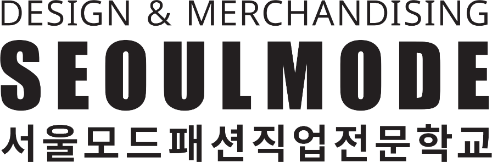 1 page
서울모드지원동기
ABOUT
Me
서울모드지원동기를  작성하시오.
자기소개
자기소개를 작성하시오.
2 page
MY
Favorite
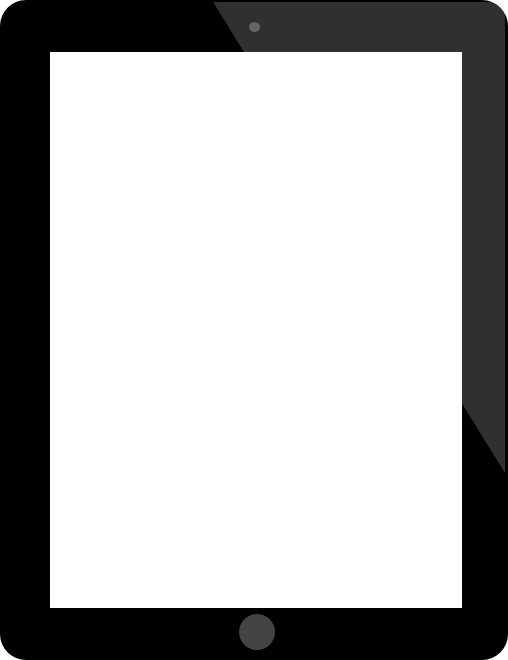 내가 좋아하는
내가 제일 좋아하는 롤 모델, 작품, 컬렉션, 브랜드, 사진 등등 아무거나 좋습니다. 
 내가 제일 좋아하는 사진 한 장을 옆쪽 샘플 위치에 붙여 넣은 후  그 이유를 작성해 주세요
삭제 후 사진만 붙여 넣으셔도 됩니다
3 page
내가 혼자 하는 일
내용은 여기에 입력해주세요
I+U
Together
친구와 함께하는 일
내용은 여기에 입력해주세요
나와 다양한 사람들과 함께한 일
내용은 여기에 입력해주세요
서울모드에서 배우고 싶은 것
4 page
STEP
By STEP
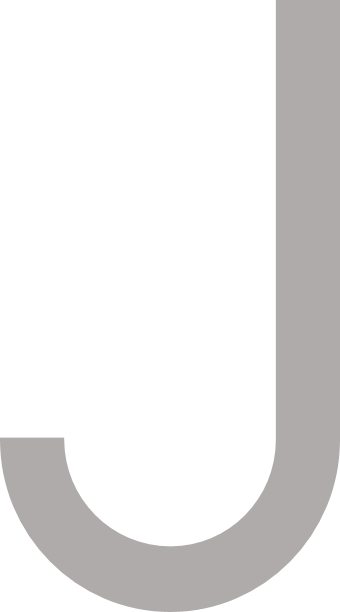 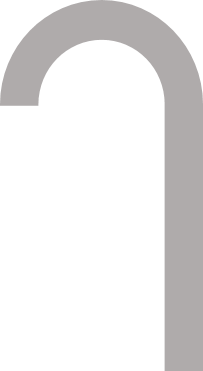 나의 꿈, 최종목표?